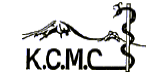 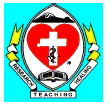 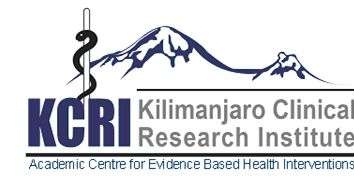 Making the most of your mentoring relationship
2nd International PhD Symposium Moshi, Tanzania
27th- 29th November 2013
Elisabeth & Hazel
What is mentoring?
5-7 minutes in groups:

Discuss which statement you think best describes mentoring and why. 

	You might want to make an argument for more than one best describing mentoring.
Mentoring – what is it?
Mentoring is long term and fosters personal, professional and career development

Mentoring is a collaborative learning experience where the mentor and mentee learn from each other

Mentoring is the process of the old and the wise guiding the young and aspiring

Mentoring is about helping the mentee develop their subject knowledge so that they become experts in their discipline

Mentoring is a power-free relationship based on mutual respect, trust and confidentiality; and involves reciprocal roles
[Speaker Notes: Group work: Discuss in your groups which statement you think best describes mentoring and why.  You might even want to make an argument for more than one best describing mentoring.

F/B:   more collaborative thinking in mentoring now away from “old and wise guiding the young and aspiring” – and away from the use of the term “protégé” which suggests protecting the individual – to mentee, which suggests  

Mentoring has had a make over]
Change in Mentoring – from nurturing to development
The old and the wise guiding the young and aspiring




A collaborative learning experience, which has the potential to be powerful and transformational
Mentee chooses their mentor
Not necessarily – but they do need to have greater knowledge and experience
The Mentor is a sounding board and helps the mentee with decision-making and problem-solving
You may have mentors for different aspects of life and career
You can be both a mentor and a mentee at the same time
Difference provides potential for greater discovery, challenge and growth
Many ways to mentor – individual, e.mentoring, peer and group mentoring
[Speaker Notes: 2001 formal policy in the UK Higher Education system
2004 mandatory for all UK postgraduate research students


Was used in industry for years, and as part of CPD in some professions, now used as a strategy Education  to provide individuals with the opportunity to become independent, effective and confident lifelong learners
	
The concept first appeared in The Dearing Report – The National Committee Enquiry into Higher Education (1997)  (Recommendation 20, as “…a means by which students can monitor, build and reflect upon their personal development” 

Framed as policy in 2000 by the QAA.  How to guides by the Higher Education Academy

Recommendation by the – The Roberts Report in 2002 (SET for success: the supply of people with science, technology, engineering and mathematic skills” to implement the development of skills (particularly the transferable skills) into the postgraduate research programmes. 

2004 HEIs began to embed skills (guided by the Joint Skills Statement) into post-graduate research programmes.

At the other end of the education continuum, it is being recommended that all learners have a PDP (starting at primary education level) and that your PDP and record of achievement follow you throughout your education.  Certainly used being developed to follow the learner from secondary to FE to HE.]
Your mentoring should...
Be in a power-free relationship based on mutual respect, trust and confidentiality

Involve reciprocal roles – you (the mentee) bringing enthusiasm and creative ideas and your mentor bringing experience and knowledge to the relationship

Be a mutual learning process – the relationship fosters critical thinking for both you as a mentee and your mentor  as you challenge and engage each other

Foster your personal, professional and career development and growth through your mentor enabling you rather than directly teaching you 
A mentee-driven process
The goal is to improve performance,  teach specific skills and behaviour that the student needs to know
The goal is to support and guide personal and professional growth of the mentee
The supervisor often directs the learning
Mentee  is in charge of his or her learning
The focus of the relationship is on immediate problems and learning requirements
The focus of mentoring is on long-term personal career development
The role of the supervisor is about telling and showing, with appropriate feedback
The role of the mentor is about listening, providing a role model, and making suggestions and connections
Research supervision is a requirement and not a voluntary action
Mentoring is by choice, with both mentor and mentee participating as volunteers
The research supervisor is directly related to the work of the student
The mentor should not be in the mentee's chain of command
Difference in purpose of the two relationships
Your supervisor will help you do what you NEED to do but a mentor will  help you do what  you WANT to do
What does a mentor do? 
What does a mentor not do?


Stretch you – out of your comfort zone
Be a sounding boarding for you when you have difficult decisions to make
Use their experience to help you build networks
Be a critical friend, listen offer encouragement and provide critical personal feedback 
Be a role model and motivator
Find you a job
Get you out of a situation
Tell you how to solve problems
Directly teach you specific skills to do your job
What do you as a mentee need to do?
Be proactive in the relationship.  The mentee should be driving the process, and with your mentor, be responsible for “setting the agenda”

Maintain consistent and prompt contact with your mentor

Respect your mentor’s time and effort.  Keep time commitments and be prepared for mentoring meetings 

Ask for meetings and assistance – use your mentor’s experience and expertise

Accept responsibility for own development, decisions and actions

Provide meaningful feedback to mentors regarding what is, and what is not working in the relationship
Four areas that good mentors work in
Directive
Critical friend
Motivator
Stretching
Encouraging
Networker
Role model
Non-Directive
* Continuing the     
    cycle
* Allow the 
   relationship to  
   end or evolve
* Planning 
   for new 
   beginnings
* Building Trust
   * Learning to 
      communicate
   * Bridging 
      differences
   * Planning  
      initial   
      meetings
* Navigating 
   the 
   challenges 
* Getting to
    know and 
    manage your 
    limitations 
*  Staying committed
*  Reviewing 
    relationship
* Exploring  
                  possibilities
       * Setting goals
* Choosing   
    activities
* Working   
   through
     activities
Starting your mentoring relationship
Every mentoring relationship is unique
Progress reviewed.  There should be some evidence of  growth and development.  Review the relationship
Contact made;  communication established and any differences bridged, initial meetings planned
Milestones in successful mentoring relationships
A sense of purpose and direction is established.  Goals are set and means of reviewing progress is established
RAPPORT
PURPOSE
Change in the relationship.  If successful it either comes to an end or evolves into a friendship, if unsuccessful it fizzles out
PROGRESS
EVOLUTION
Supporting the mentees and mentors
[Speaker Notes: Creative Commons share-alike licence – reproducible with acknowledgement
Online mentoring support materials – working group, external reviewers, advice and support from:
 Academy of Medical Sciences (UK)
Canadian Coalition of Global Health Researchers,
Clutterbuck Associates

Varying levels of mentor expertise – no formal or mandatory training prior to programme
Support materials developed for use as needed
Complements PDP – managing mentoring objectives]
Take home message
Supervision is program driven
Mentorship  is driven by the needs of mentee